Oct 28, 2009
I.  Unemployment
Causes
Policies
II.  Money
What it is
How much is there
III.  Banks
Union Membership
Functions of Money
Medium of Exchange
Store of Value
Unit of Account
Stone Money of Yap Island
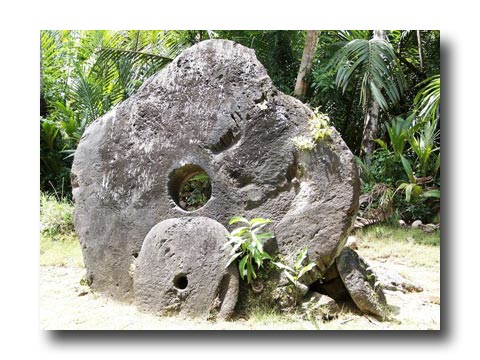 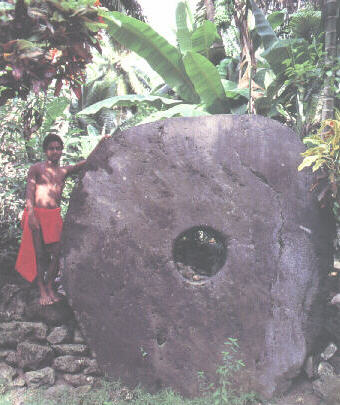 Federal Reserve Bank of NY
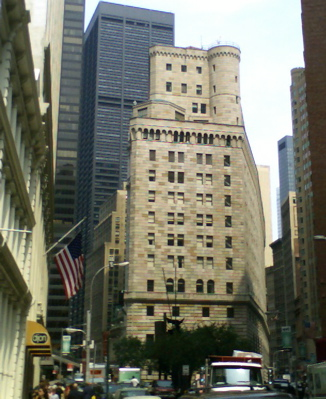 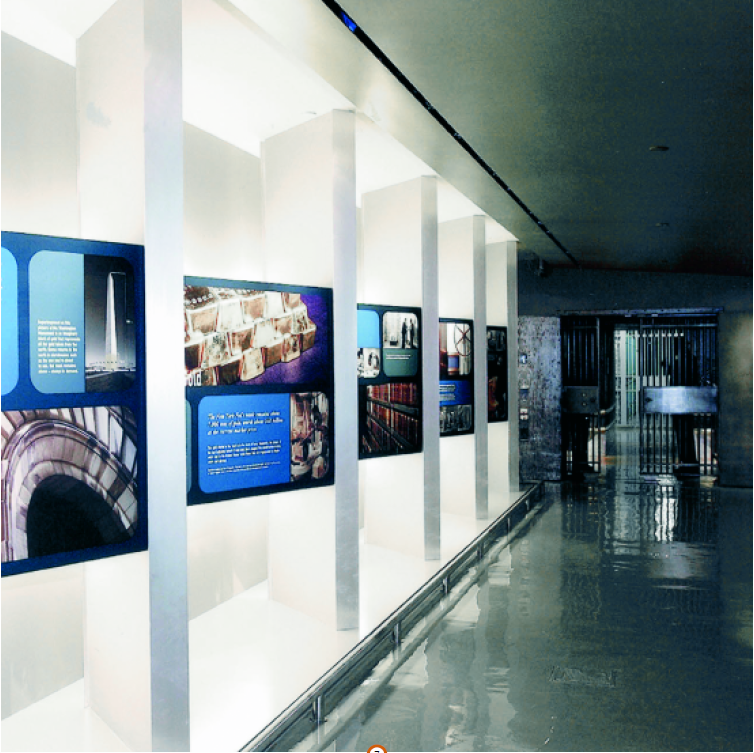 Gold Vault at NY Fed
80 feet below ground, on Manhattan bedrock
Hard to break into (Bruce Willis notwithstanding)
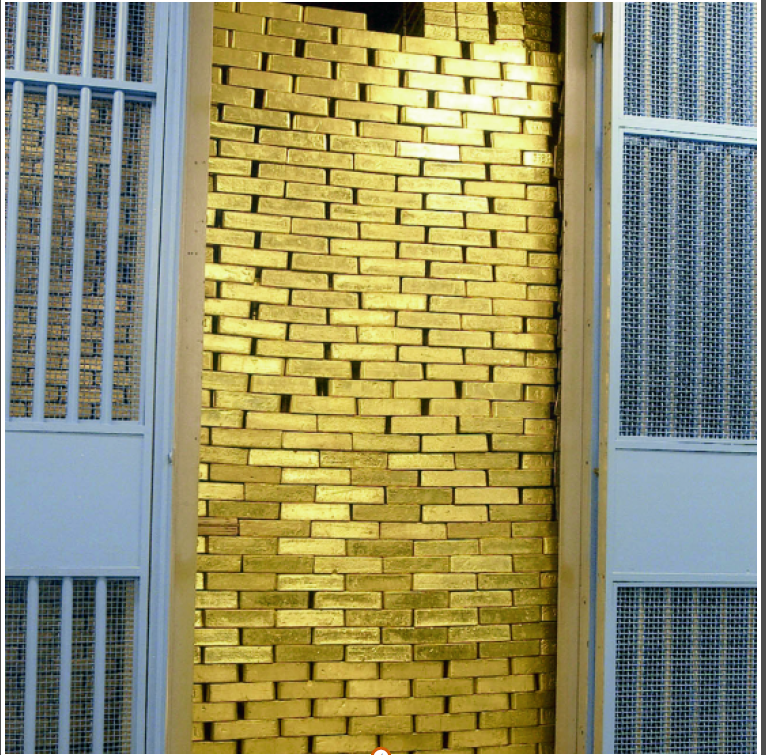 On the other side of the door is 266 million ounces of gold.  Each bar is worth about $450,000 at current market rates.
A job worth having?
Resisting temptation
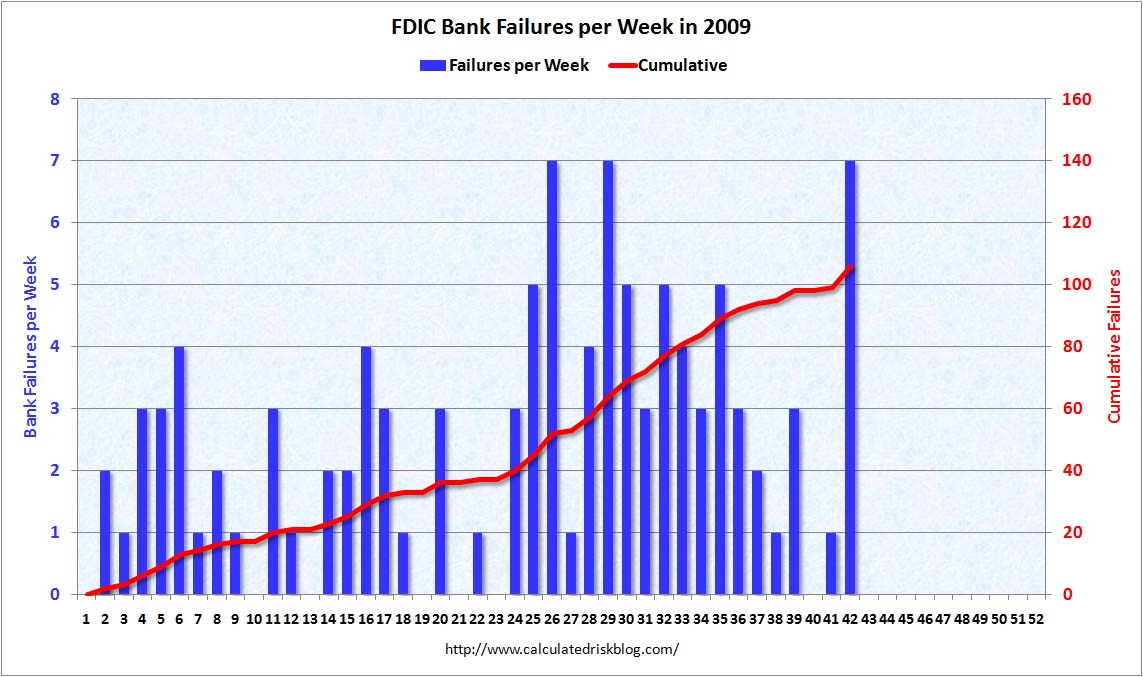 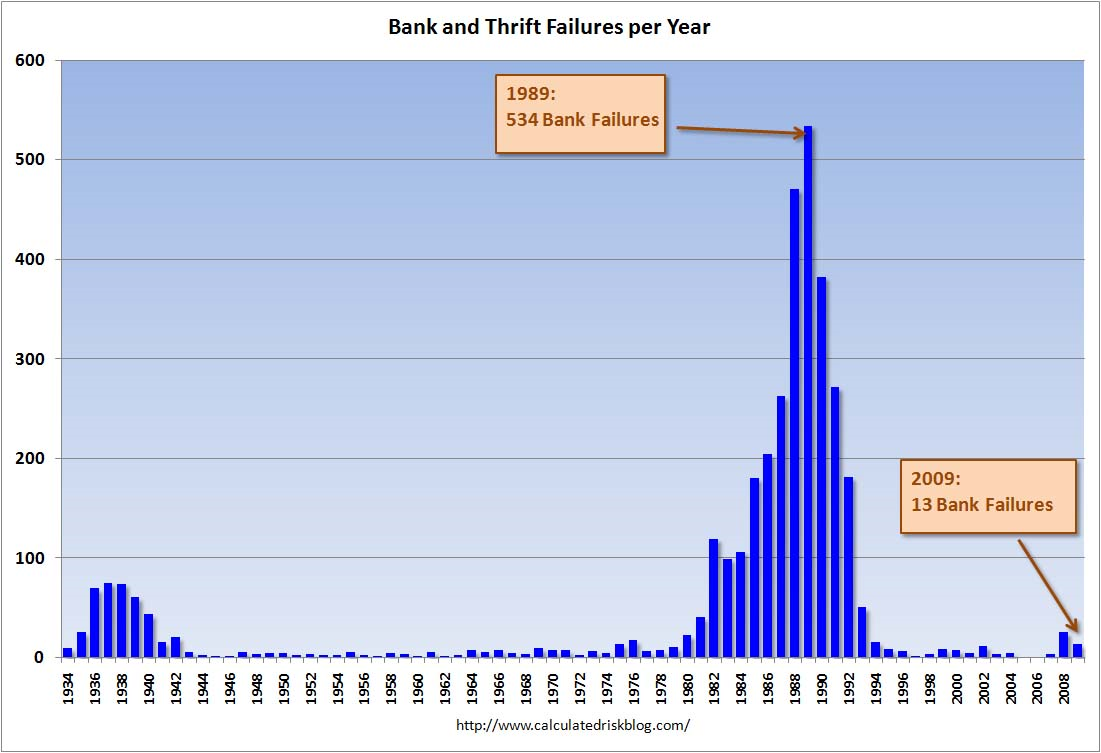 FDIC